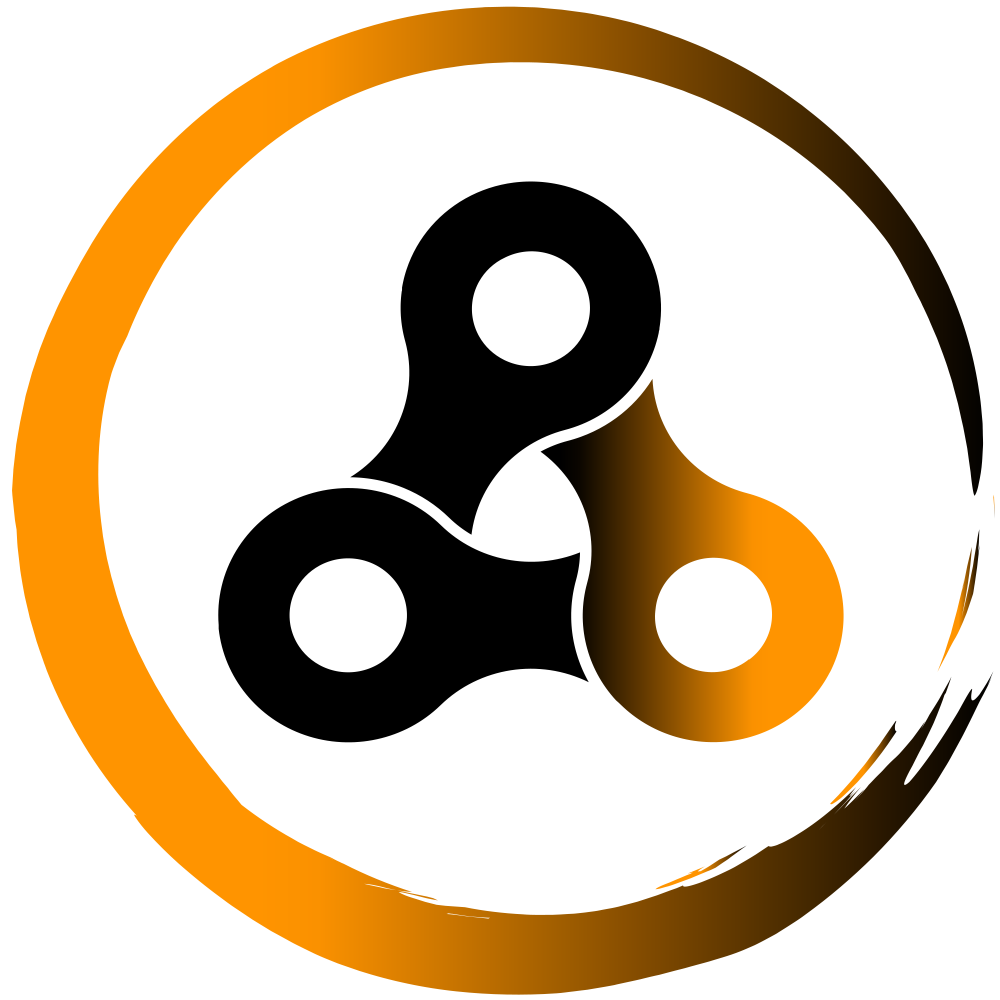 Mix4Cycling
Bring your passion back to life ...
Your name here
Master Instructor